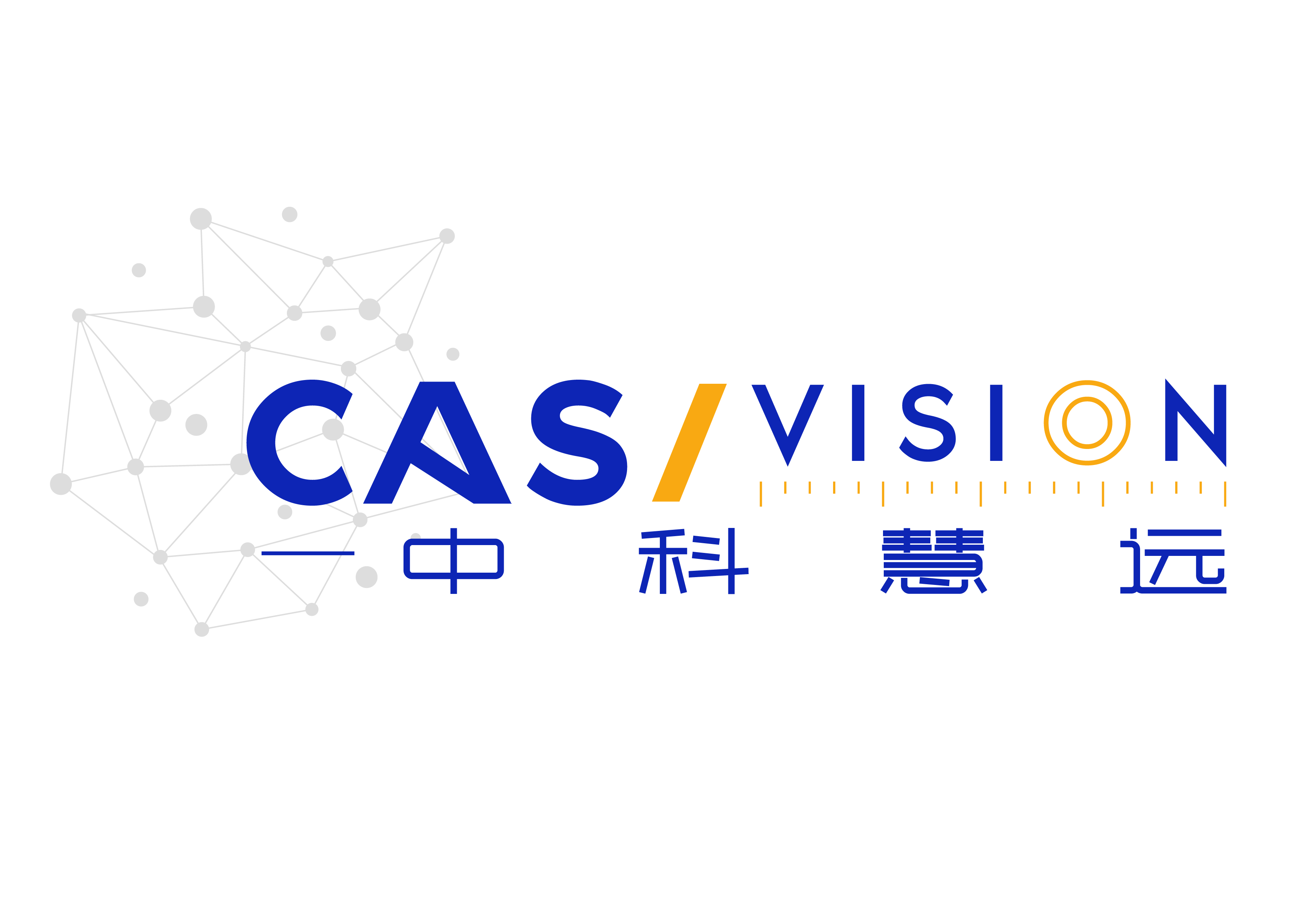 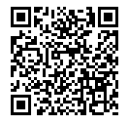 Diversified and Multi-Class Controllable Industrial Defect Synthesis for 
Data Augmentation and Transfer Jing Wei1,2   Fei Shen1,2,3    Chengkan Lv1,2,3   Zhengtao Zhang1,2,3    Feng Zhang1,2,3   Huabin Yang1,2,3
1Institute of Automation, Chinese Academy of Sciences  2The School of Artificial Intelligence, University of Chinese Academy of Sciences  3CASI Vision Technology CO.
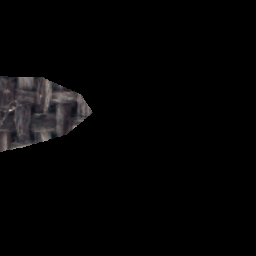 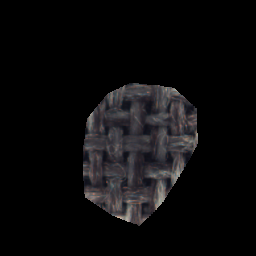 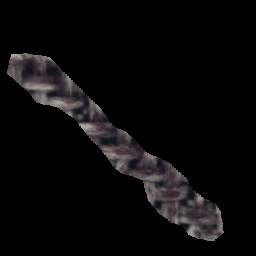 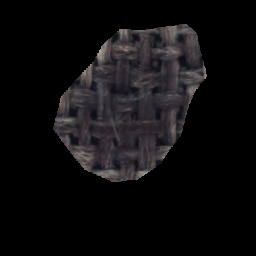 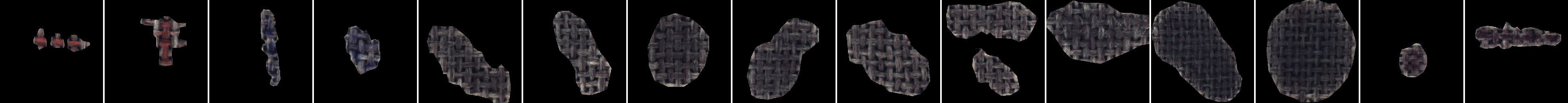 Proposed methods:
Synthesis results:
Segmentation results:
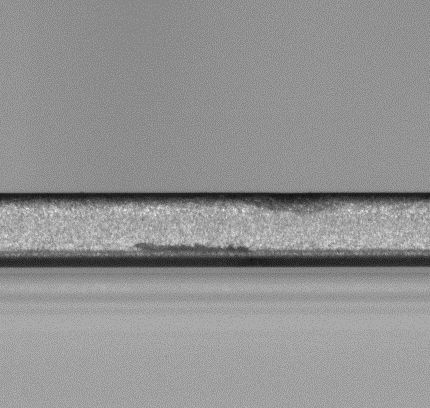 AUC/F1 on ResNet- and U-Net-based models:
Diversified and multi-class Controllable Defect Generation Adversarial Networks based on constant source image (DCDGANc)
Diversity comparison. The Training contains all defect contents in the training sets.
diversified generated samples
Segmentation Models
Improved Poisson Blending
training set
few real samples
DCDGANc
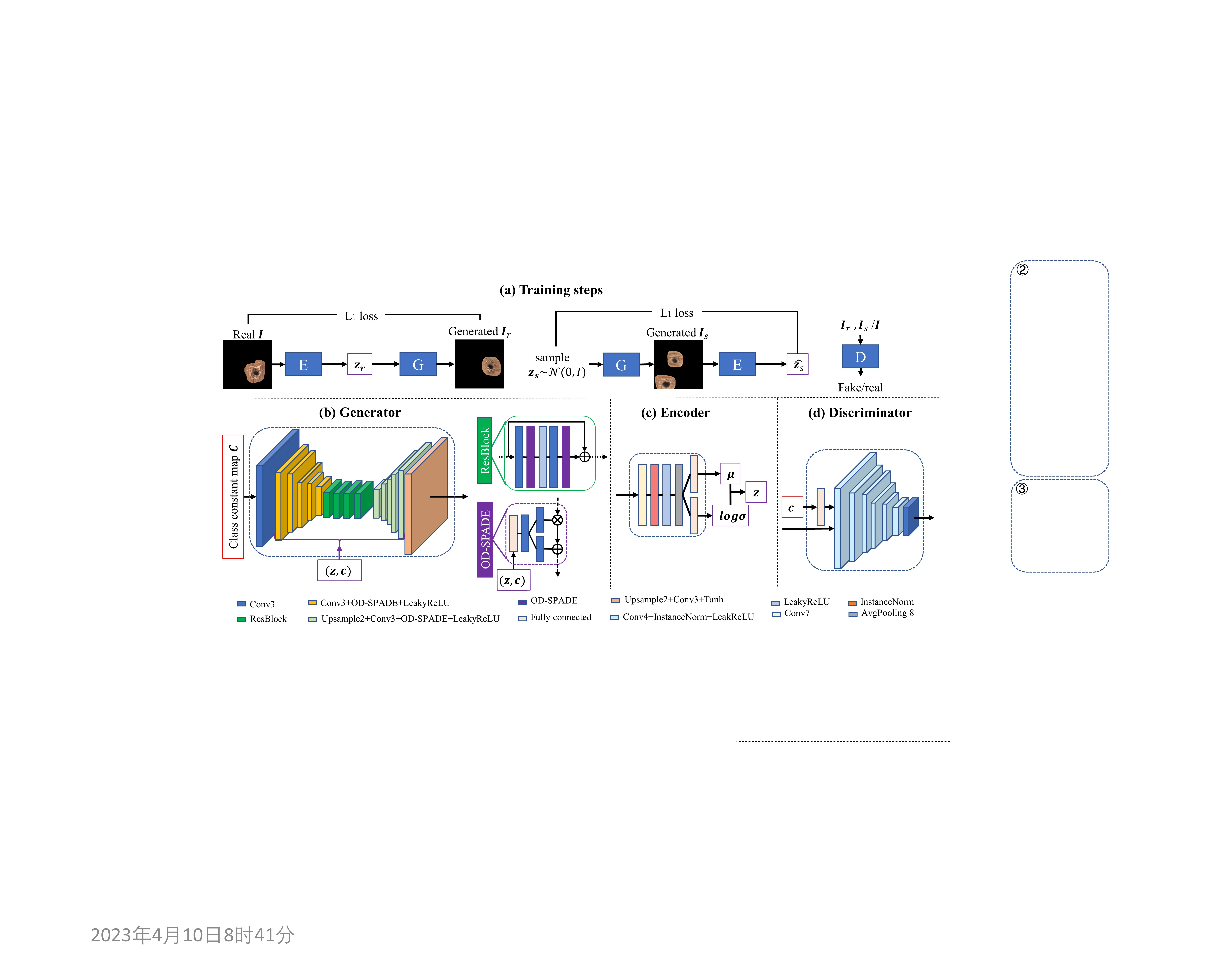 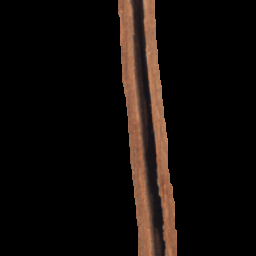 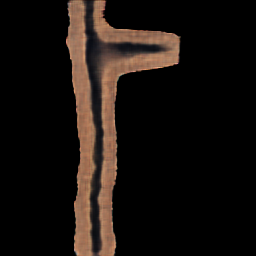 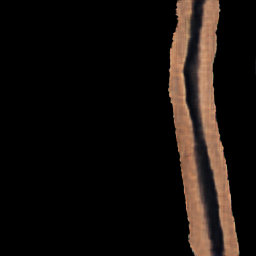 Training
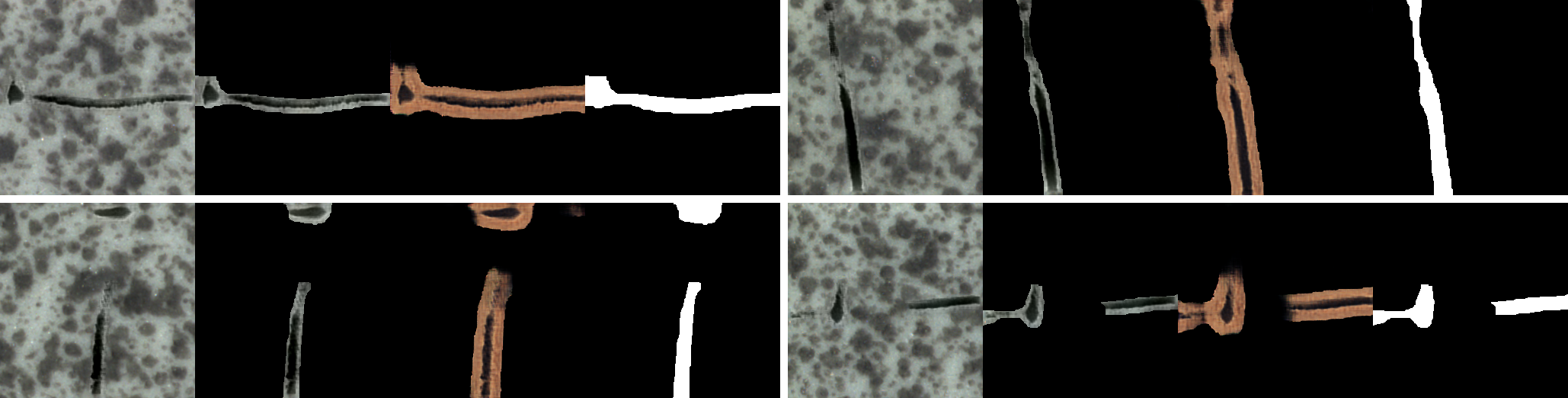 crack
Improve detection performance
Blended   Extracted Generated      Mask
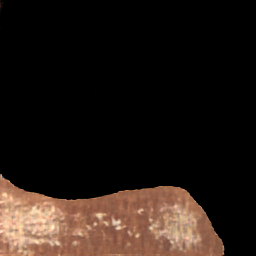 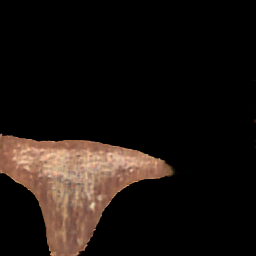 Given class label
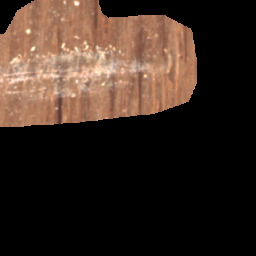 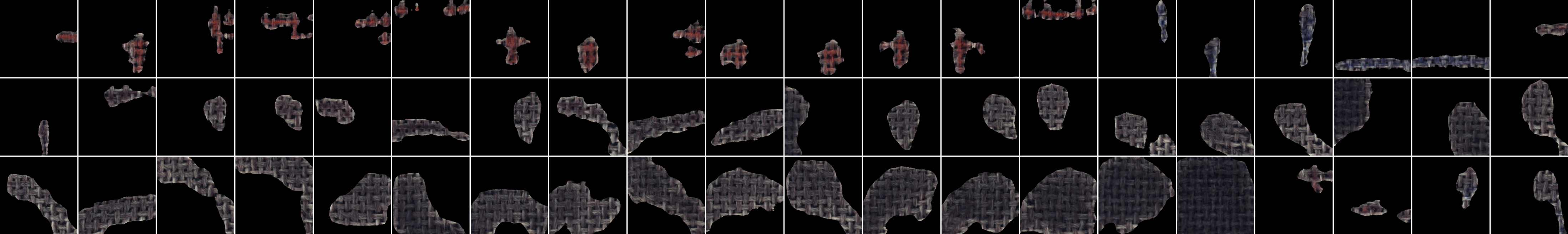 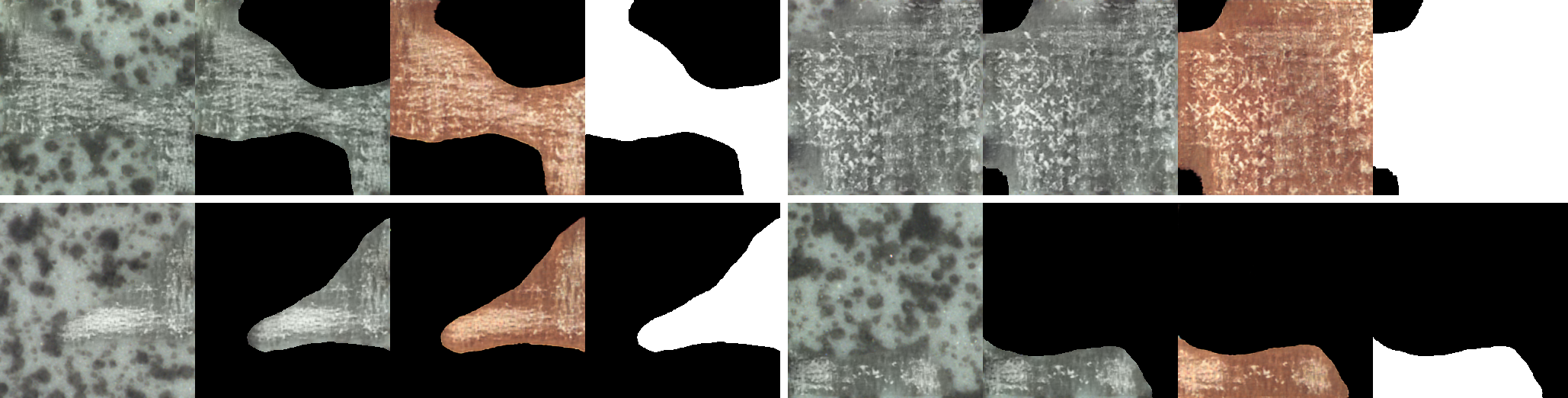 rough
extract
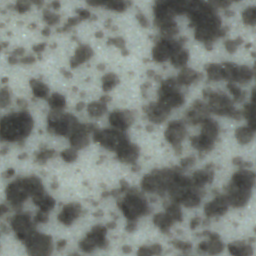 transferred results and refined binary masks
Generated
binary masks
Segmentation Models
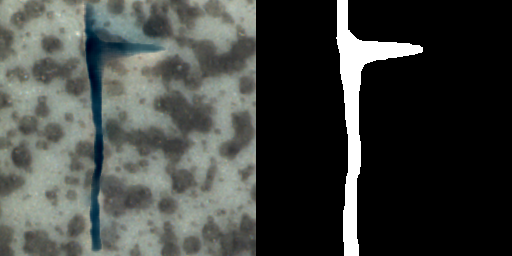 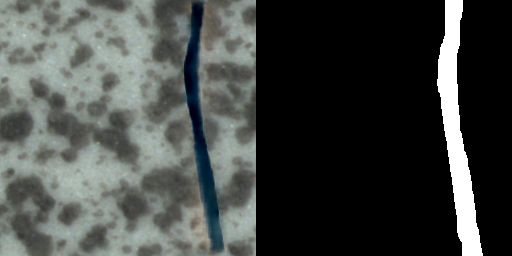 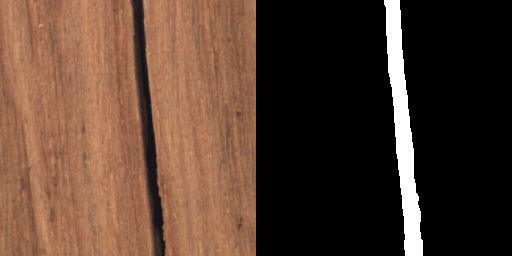 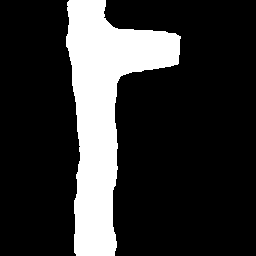 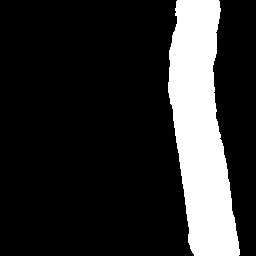 new backgrounds
Transfer
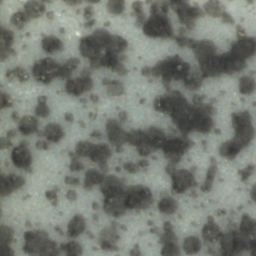 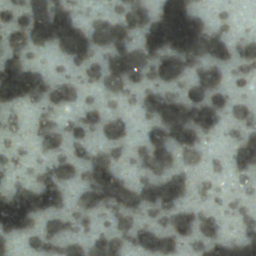 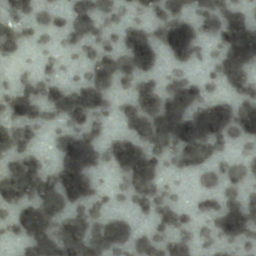 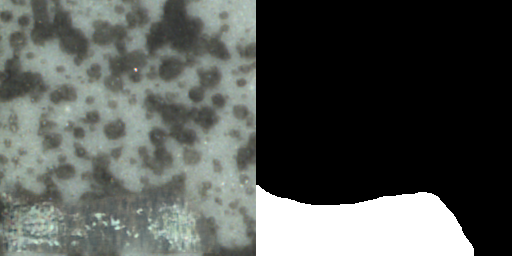 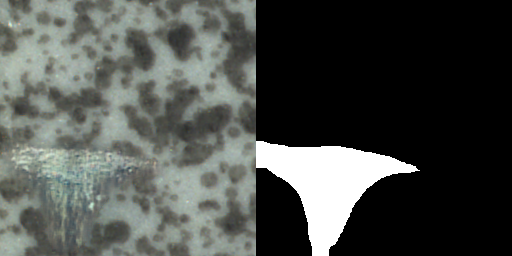 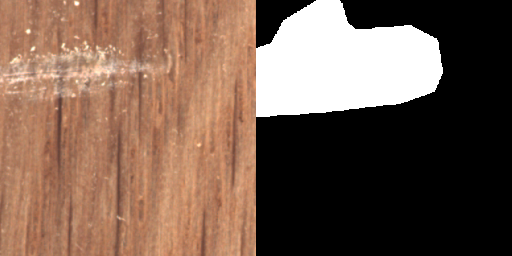 Zero-shot detection
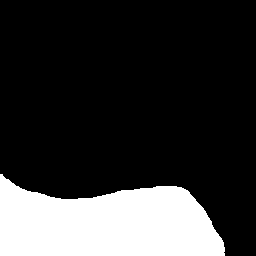 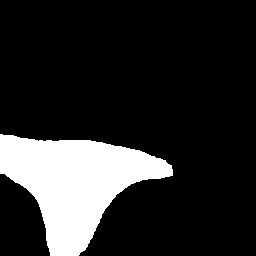 Category control and blending results.
Defect transfer and zero-shot detection:
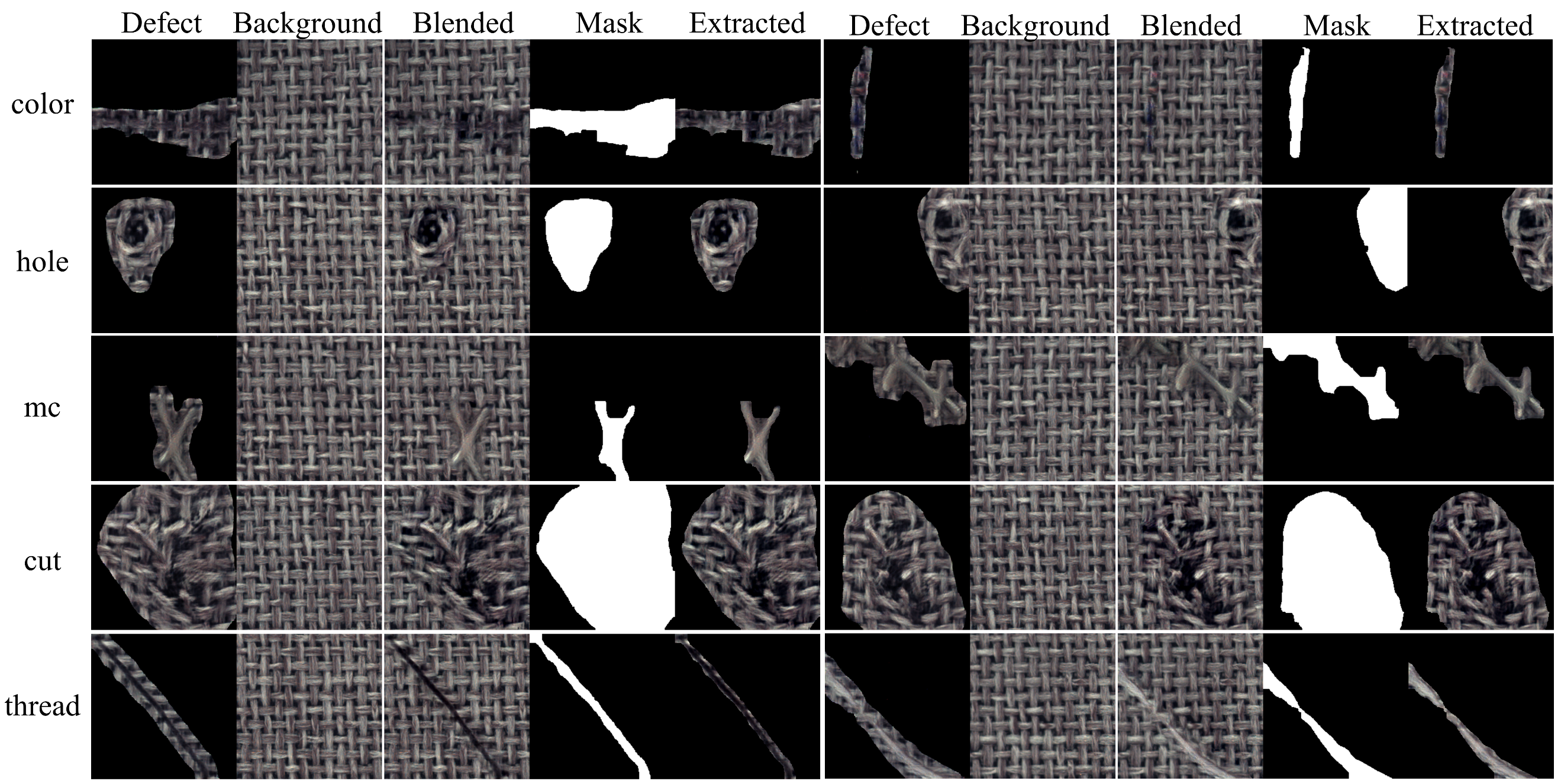 compositing results and refined binary masks
real
Blended   Extracted Generated      Mask
Wood defects are fused to the normal backgrounds of MVTec-tile as the transferred defect samples of the crack and the rough.
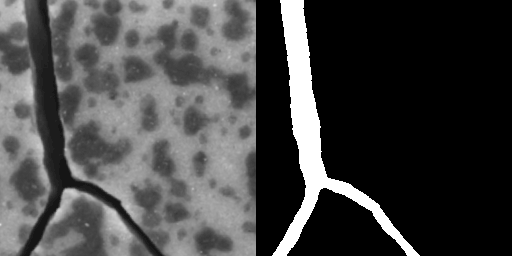 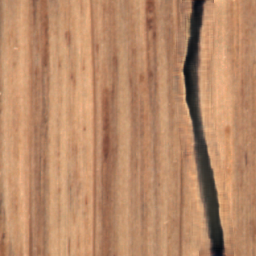 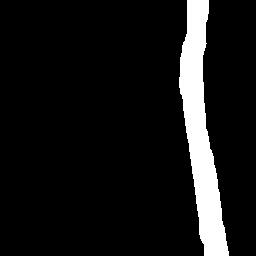 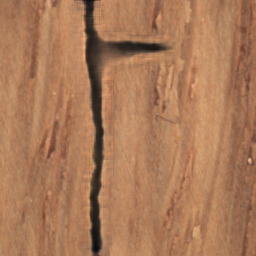 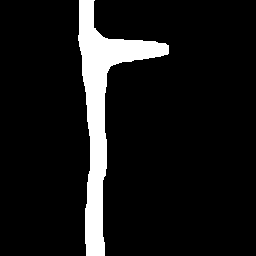 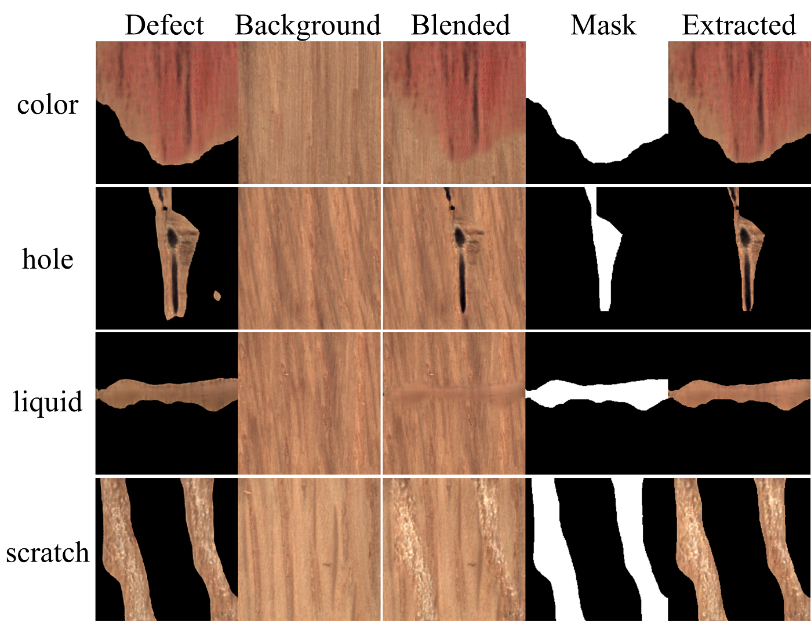 normal backgrounds
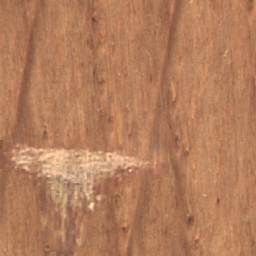 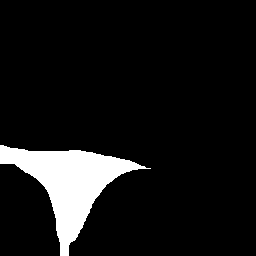 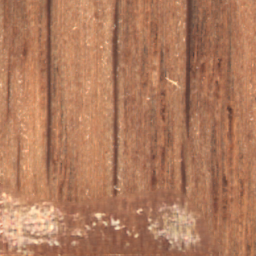 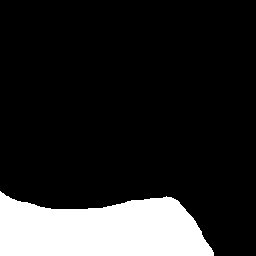 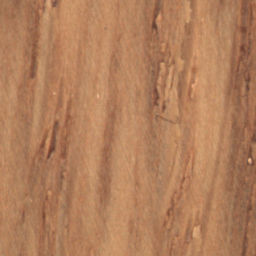 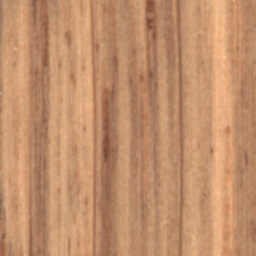 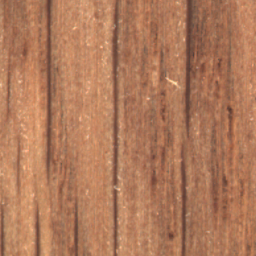 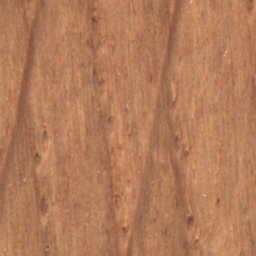 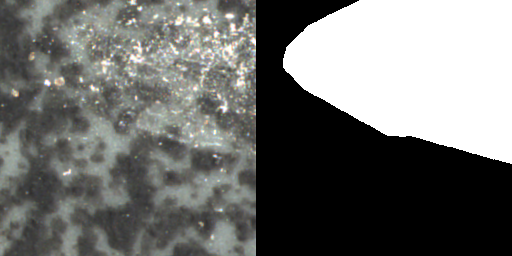 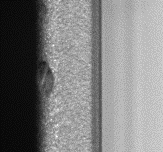 Contributions:
DCDGANc generates defect contents with pure backgrounds. 
Generating diversified defects by modulation of OD-SPADE (One-Dim Spatially Adaptive Normalization) .  
Fusing defects into normal backgrounds by our improved Poisson blending, where real normal contents are totally retained. 
Constructing constant input for generator to control the category of generated defects.
Only the transferred results are used to train segmentation models, and all the real tile defects are used as the test set:
Defect Background    Blended       Mask     Extracted
Original
Real
Synthetic results on phone band.
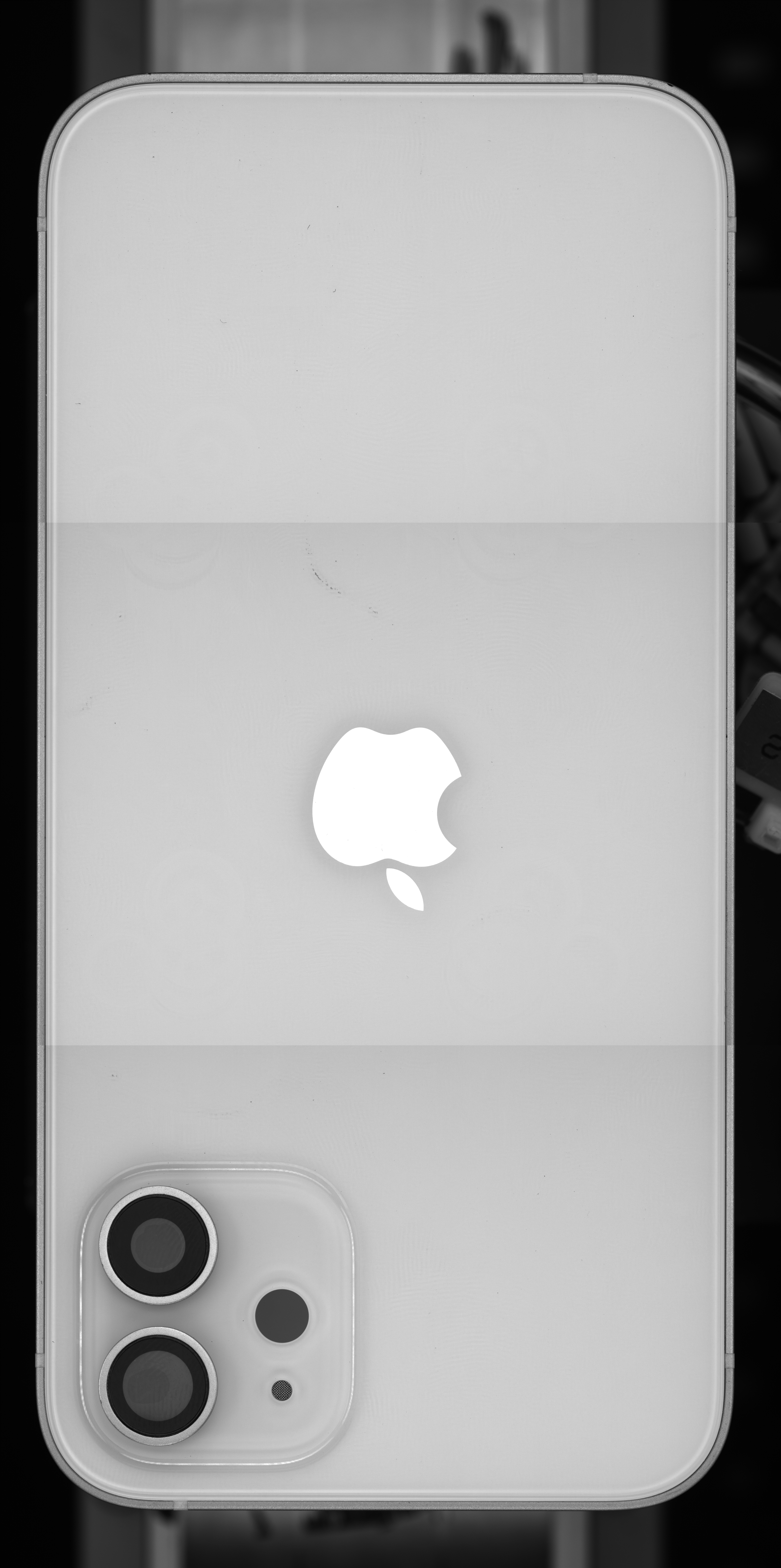 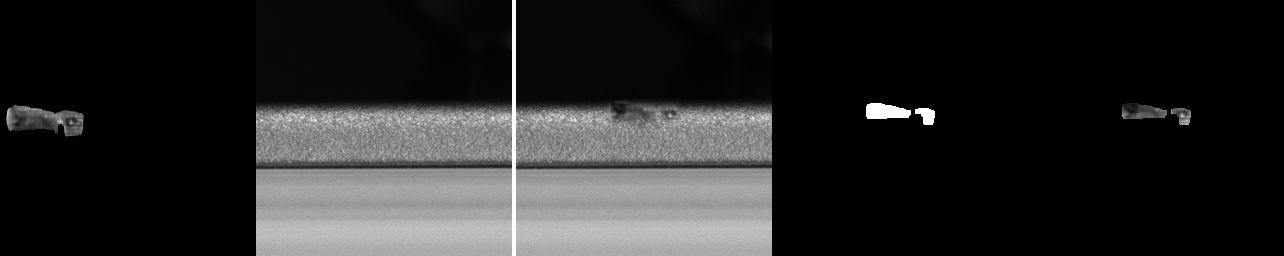 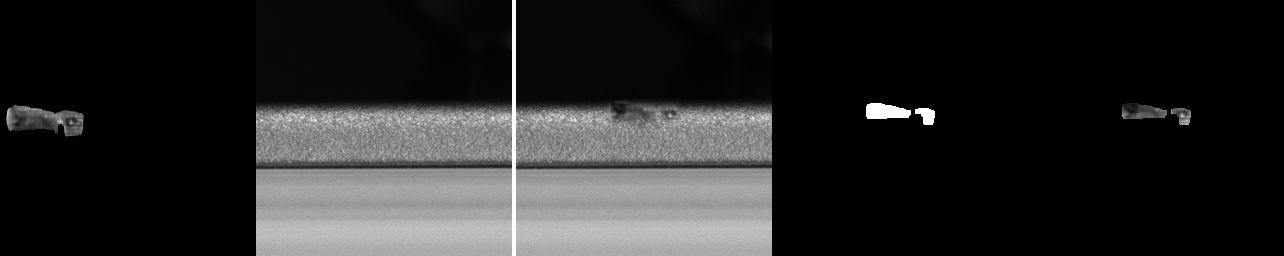 Overall schema:
Code is avalible at:
https://github.com/cg-light/DCDGANc
For further communication:
Email: weijing2020@ia.ac.cn   WeChat:
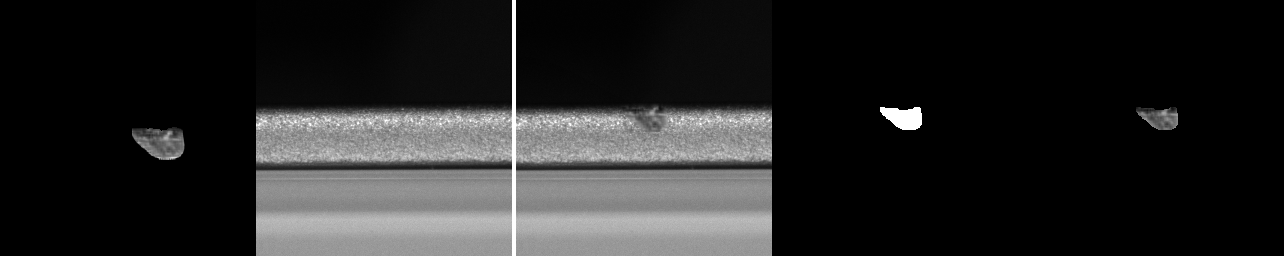 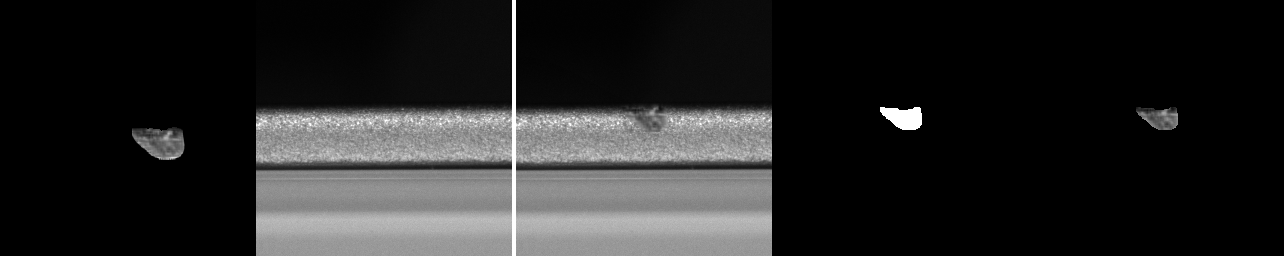 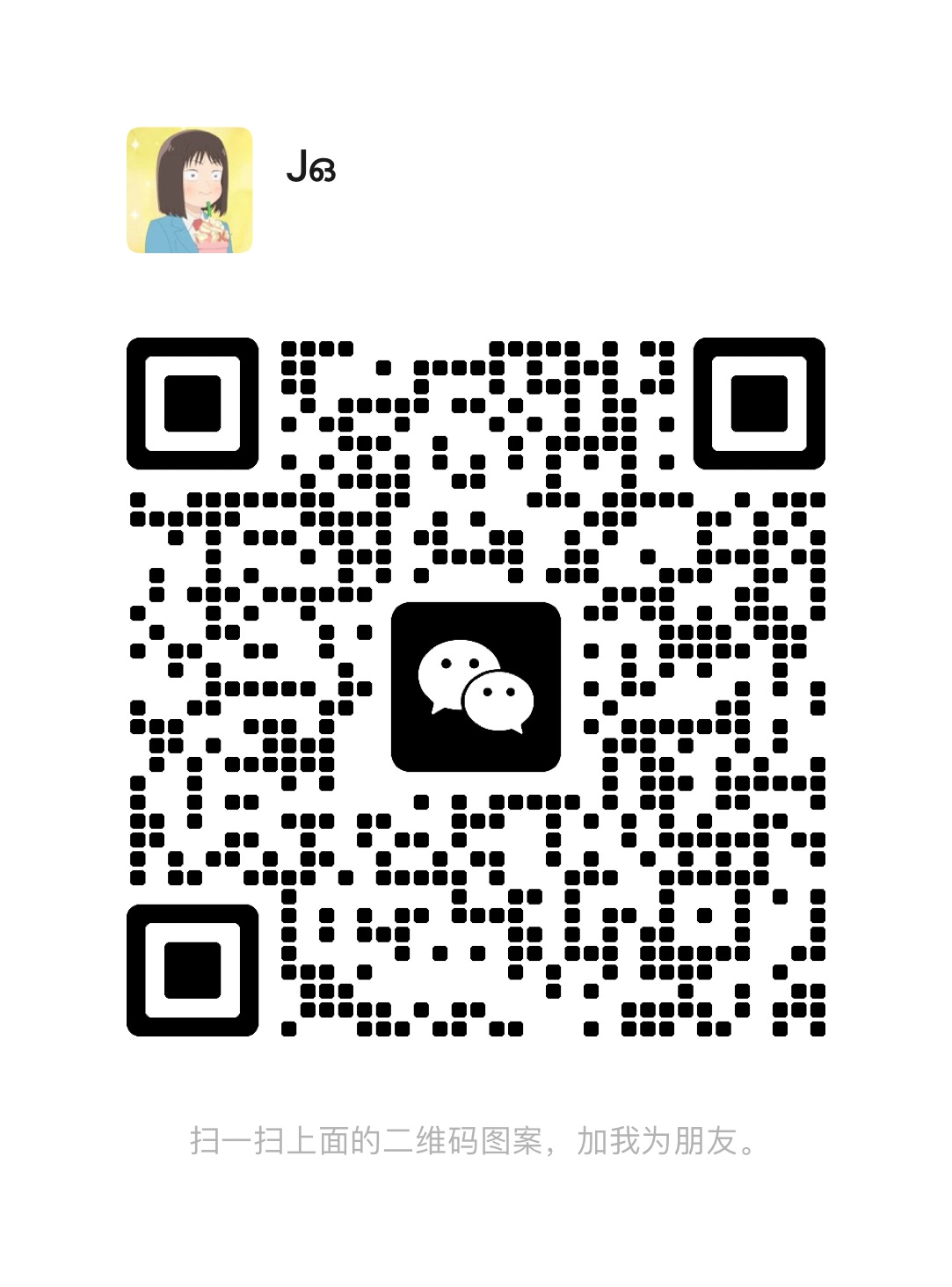